Foundations of Religion;
Christianity
Part 1: 	The Context
Part 2: 	Evidence about jesus
Part 3: The Person and 
			preaching of jesus
Part 4: The Death and 
			resurrection of jesus
Part 5: Faith in christ
Part 1: 	The Context
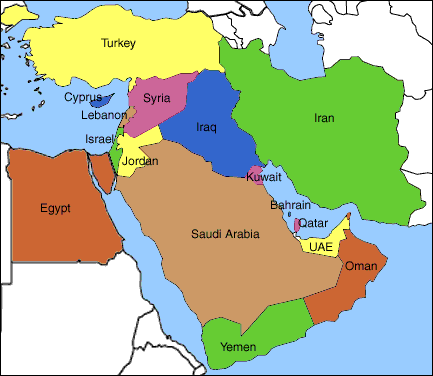 The Holy Land

A name for Palestine, the country where Jesus was born.
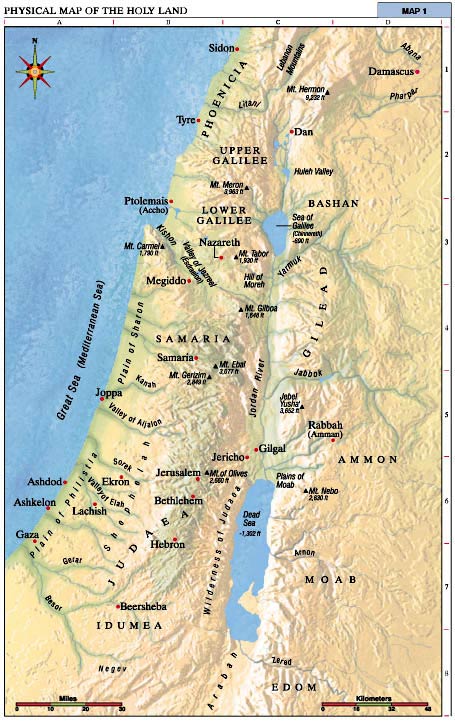 The Roman Empire: 
…the area around the Mediterranean Sea ruled by ancient Rome.
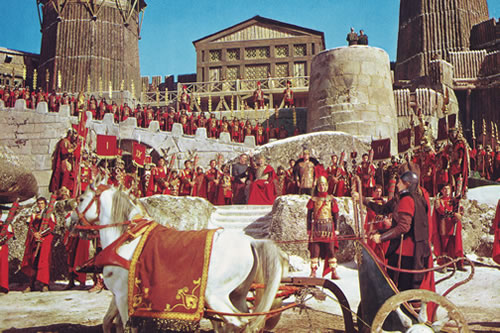 Ancient Judaism: 
…the religion of the Jews from the 
time of Abraham to the arrival 
of the Roman Empire.
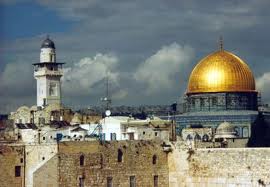 Messianic Expectation:
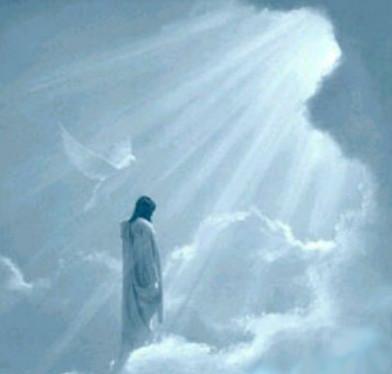 The hope expressed by Jews in Jesus’ time that God would send a Messiah, a great leader, to free them from Roman rule.
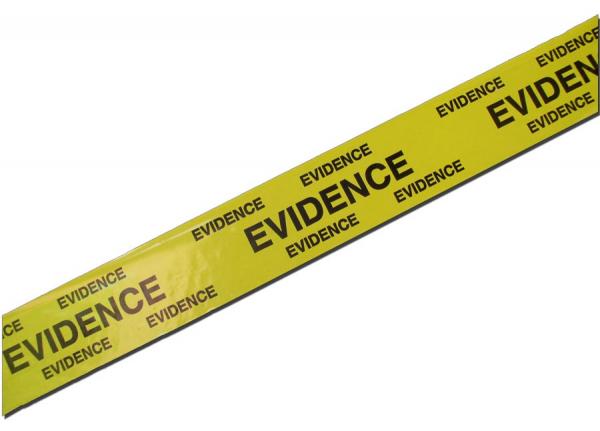 Part 2: 	Evidence about jesus
Evidence:
… information collected from different sources to prove an important point.
Oral Tradition:
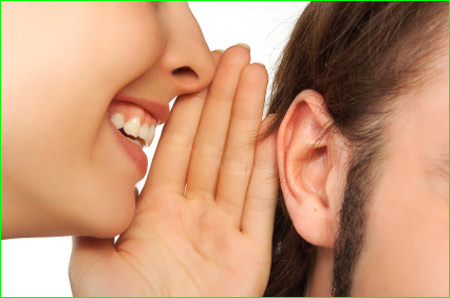 … accounts of Jesus’ life and teaching passed on by word of mouth.
Written Tradition
… accounts of Jesus’ life and teaching written in the gospels of
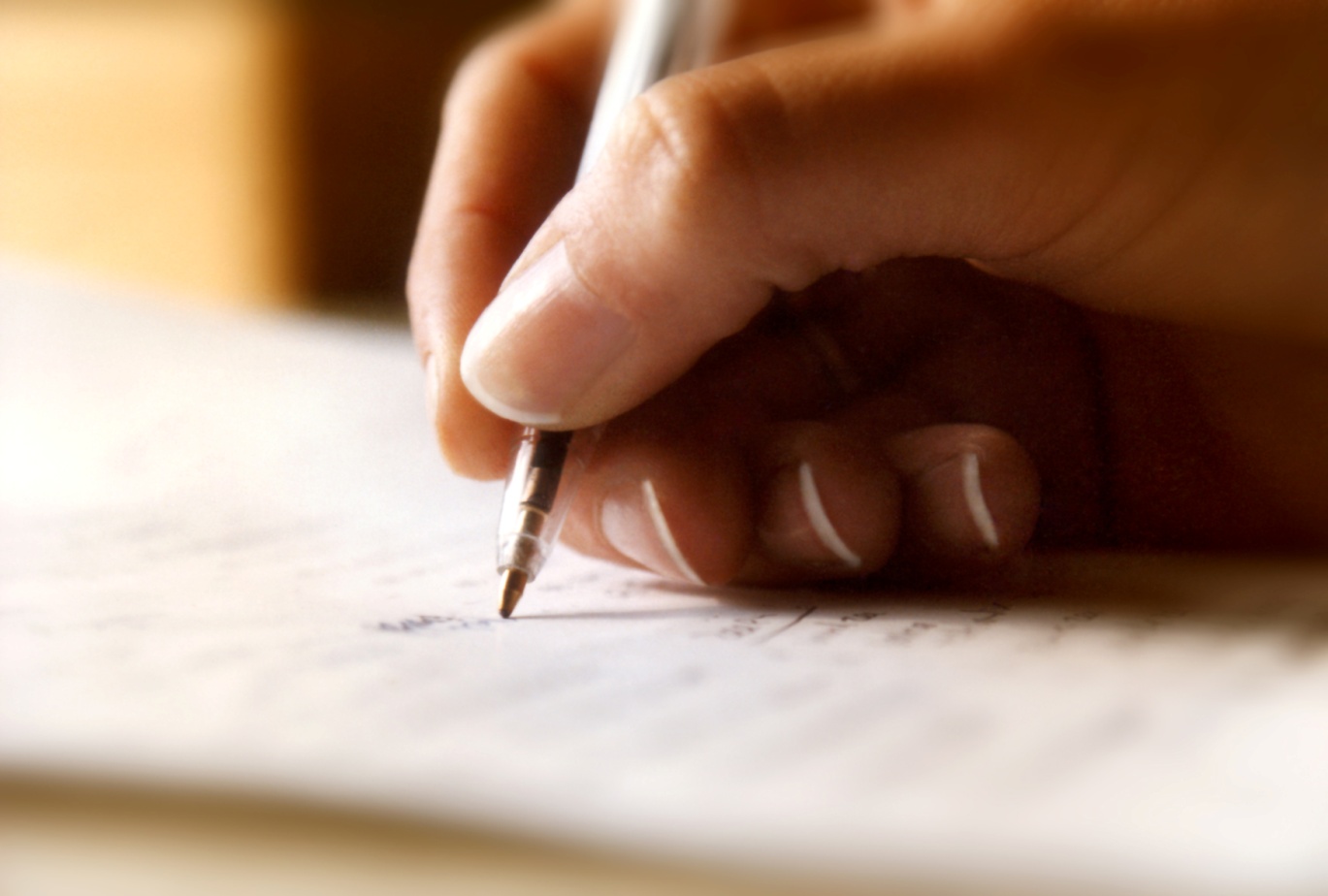 Matthew,
Mark,
Luke,
John
Gospel:

… means “good news”. The message of Jesus in the four gospels of the New Testament.
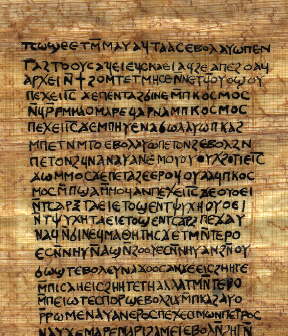 Evangelist:
… a person who wrote a gospel to spread the “good news” of Jesus Christ.
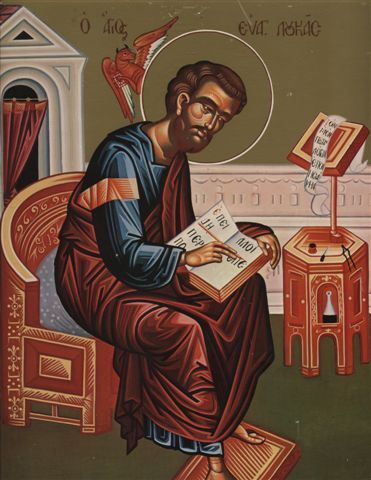 Witness:

… means to proclaim or publicly announce one’s religious faith. The evangelists wrote the gospels to proclaim their deep faith in Jesus.
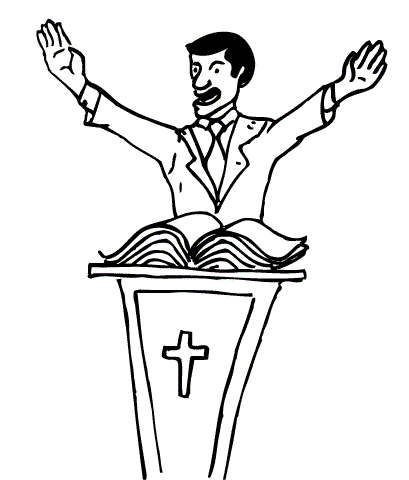 Synoptic: Is to be alike or similar. The gospels of Matthew, Mark, Luke and John are so alike they are known as the Synoptic Gospels.
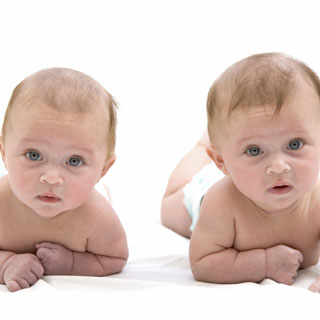 Part 3: The Person and preaching of jesus
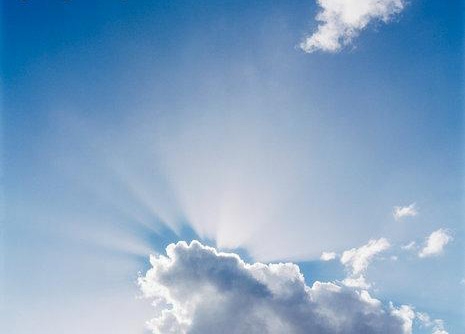 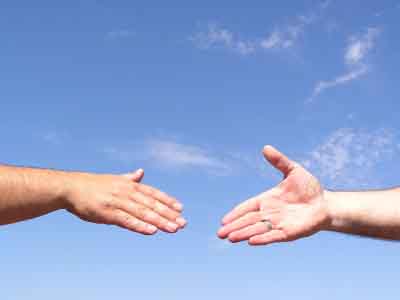 Kingdom of God
… Jesus’ vision of a perfect world, where people allow the love of God to rule their hearts
… in parable …
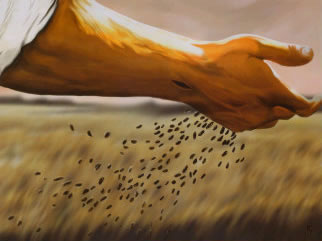 … short stories about familiar events used by Jesus to teach people about the Kingdom of God.
… in miracle …
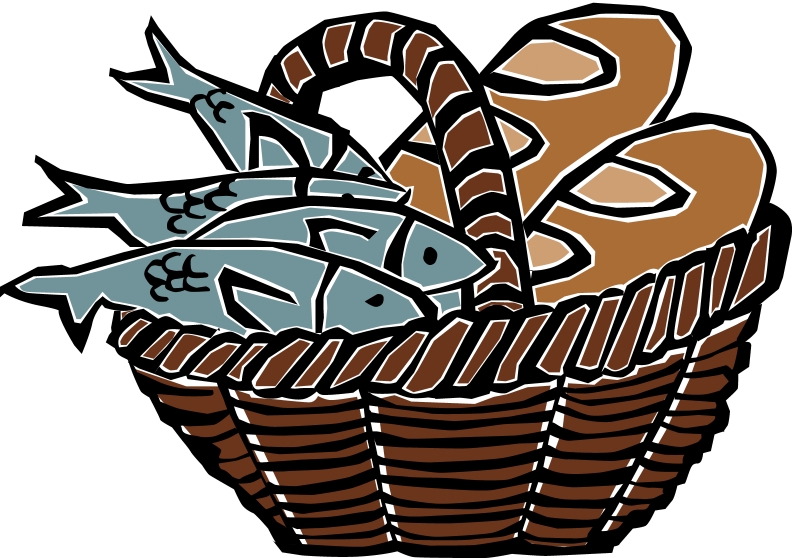 … amazing cures or events used by Jesus to show people the power and love of God.
… in table-fellowship …
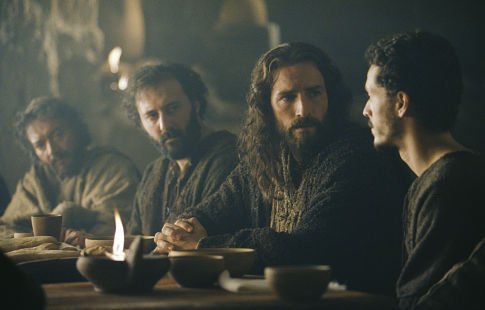 … Jesus shared meals with all kinds of people to show the Kingdom of God is open to everyone.
… in discipleship …
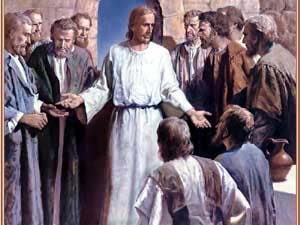 … Jesus chose twelve disciples to follow him and learn about living in the Kingdom of God.
Vocation
… a way of life that a person feels God is calling him/her to follow.
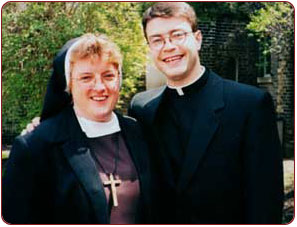 Mission…



… the specific work carried out by members of a Christian community today
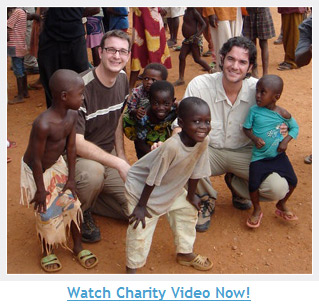 Part 4: The Death and resurrection of jesus
Conflict With Authority
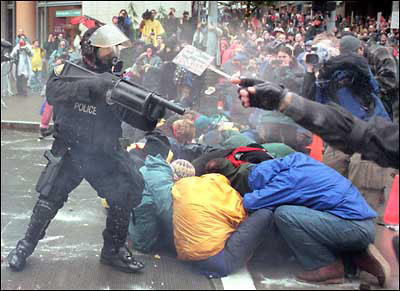 … a clash or struggle with powerful people or organisations.
Sacrifice
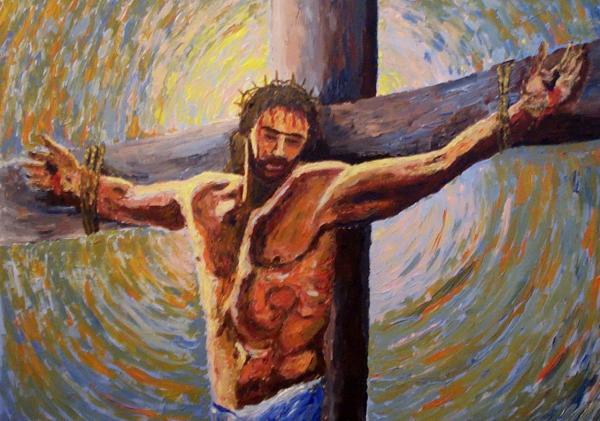 … something of value (a life, for example) offered up to God.
Martyrdom
… the suffering and death of a person who dies for their beliefs or a special cause.
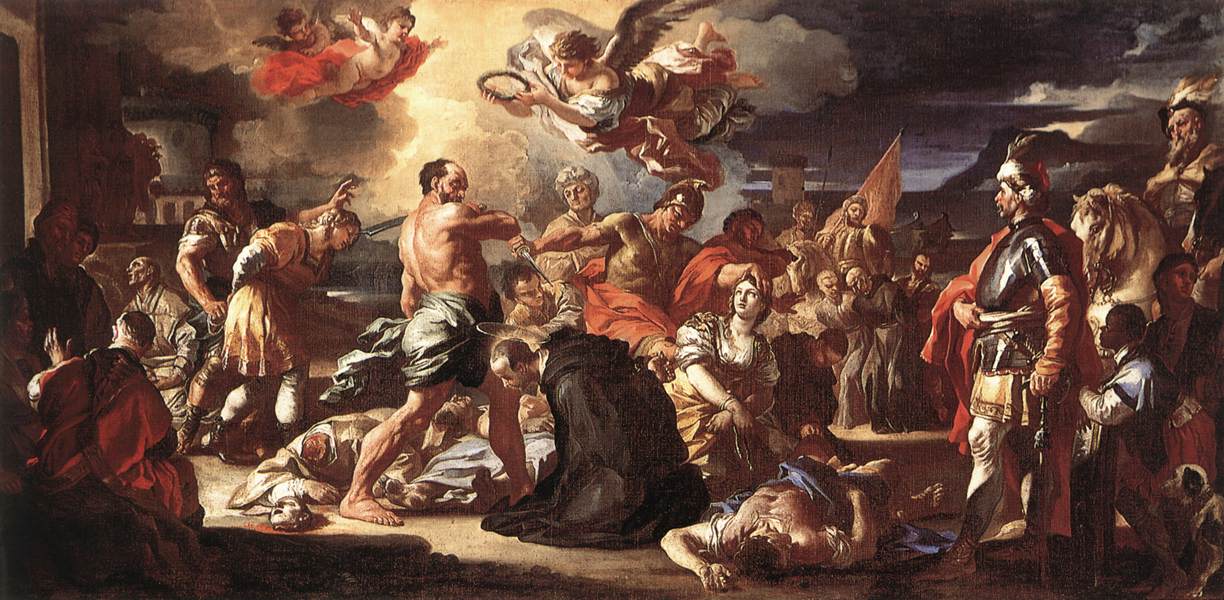 Memorial
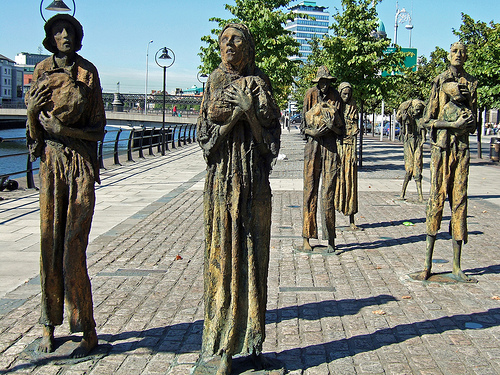 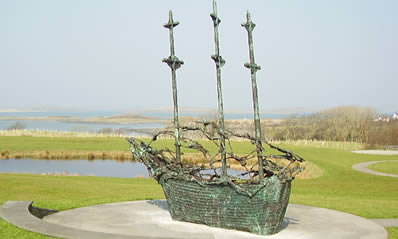 … a formal event or occasion to remember and re-live something important.
Passover
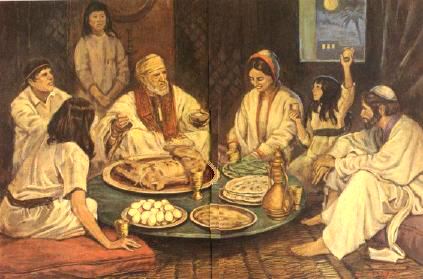 … a Jewish festival celebrating the Exodus of the Jewish people from slavery in Egypt.
Eucharist
… a service of thanksgiving for Christ’s sacrifice. 
We celebrate this at the weekly Mass on Sunday.
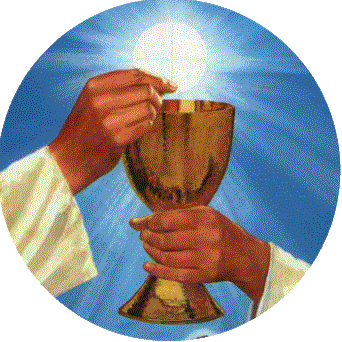 Resurrection
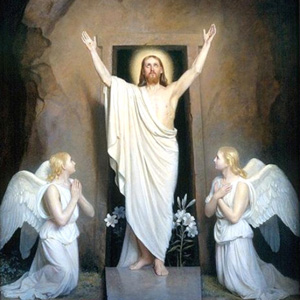 … the central Christian belief that Jesus rose from the dead three days after he was crucified.
Transformation
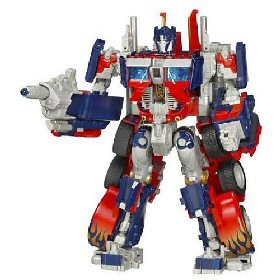 … a complete change in the appearance and nature of a person or thing.
Presence
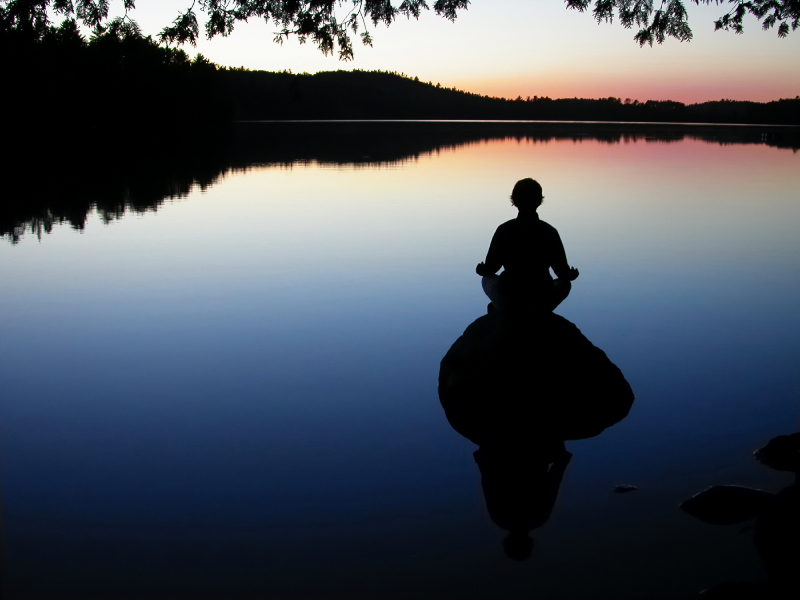 … the fact that a person exists and is truly present here and now.
Part 5: Faith in christ
Pentecost
… the day the apostles received the Holy Spirit and began to spread the message of Jesus.
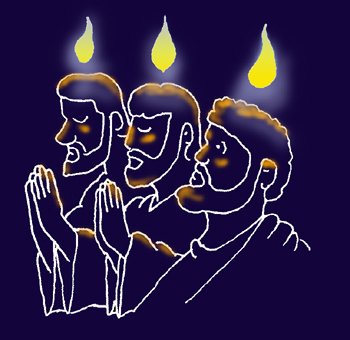 Missionary
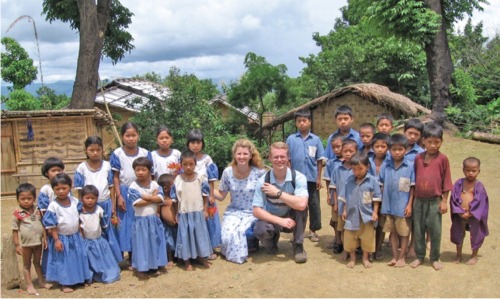 … one who is sent on a journey to spread the Gospel by preaching, or by example.
People of God
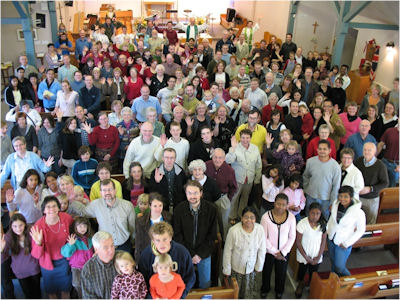 … Christian communities, past and present, who share the same faith, worship and way of life.
Son of Man
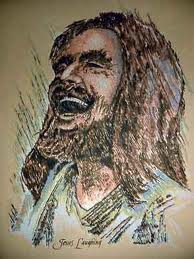 … a title that shows the human nature of Jesus.
Son of God
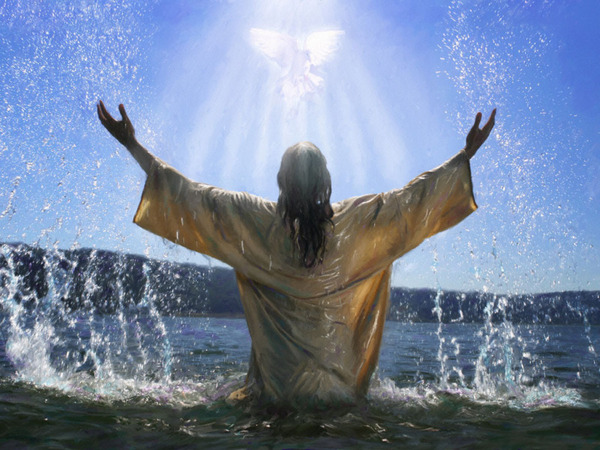 … a title that shows the divine or holy relationship that exists between Jesus and God the Father.
Christ/Messiah
… a title meaning ‘anointed one’.
Jesus is the Saviour sent by God to be a spiritual leader, not a political one.
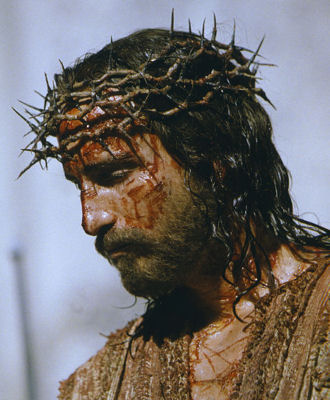